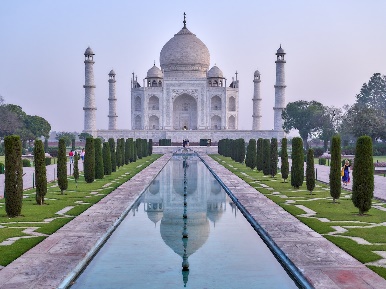 New azoles in the management of 
invasive mould infections: 
isavuconazole and posaconazole
Dr. Johan Maertens, MD, PhD
Department of Hematology, University Hospital Gasthuisberg
Department of Microbiology, Immunology, and Transplantation, KULeuven
Leuven, Belgium
Conflicts of Interest
Received grants, speaker’s fee, ad board honoraria and/or travel support from 
Gilead Sciences
Pfizer Inc. 
MSD
Astellas
Basilea Pharmaceuticals
Bio-Rad laboratories
IMMY
OLM
PathoNostics
F2G
Scynexis
Amplyx
Cidara
Vical
Mundipharma
Takeda
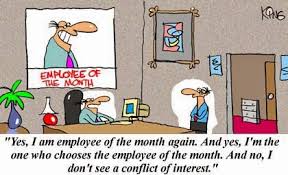 New azoles in the management of invasive aspergillosisisavuconazole (SECURE study)- key study results
Fewer drug-related adverse events were reported with isavuconazole (109 [42%] patients) than with voriconazole (155 [60%] patients), particularly those affecting eye, hepatobiliary system, and skin
Maertens J, et al. Lancet 2016; 387: 760-769
New azoles in the management of invasive aspergillosisposaconazole - key study results
Fewer drug-related adverse events (ITT population) were reported with posaconazole (30%) than with voriconazole (40%), particularly those affecting eye and psychiatric disorders (hallucinations). More metabolism (hypokalemia) and nutrition disorders (decreased appetite) with posaconazole
Maertens J, et al. Lancet 2021; 397: 499-509
First-line treatment of invasive aspergillosis: mortality outcomes
Marr K, et al. Annals of Internal Medicine 2015; 162: 81-89
Maertens J, et al. Lancet 2016; 387: 760-769
Maertens J, et al. Lancet 2021; 397: 499-509
First line invasive aspergillosis: recommendations
1Patterson TF, et al. Practice Guidelines for the Diagnosis and Management of Aspergillosis: 2016 Update by the Infectious Diseases Society of America. Clin Infect Dis. 2016;63(4):433–42.
2Tissot F, et al. ECIL-6 guidelines for the treatment of invasive candidiasis, aspergillosis and mucormycosis in leukemia and hematopoietic stem cell transplant patients. Haematologica. 2017;102(3):433-44.3Ullmann AJ, et al. Diagnosis and management of Aspergillus diseases: executive summary of the 2017 ESCMID-ECMM-ERS guideline. Clin Microbiol Infect . 2018; 24 Suppl 1:e1-e38. 
4Douglas AP, et al. Consensus guidelines for the diagnosis and management of invasive aspergillosis, 2021. Internal Medicine Journal. 2021; 51 (Suppl 7): 143-176.
5Kung H-C, et al. 2016 guidelines for the use of antifungal agents in patients with invasive fungal disease in Taiwan. Journal of Microbiology, Immunology, and Infection. 2018; 51: 1-17
Will the new azoles replace voriconazole as standard of care for the primary treatment of invasive aspergillosis?E.g., isavuconazole
Clinicians have learnt to manage voriconazole side effects, drug interactions, concentrations,  and CYP2C19 genotypes in clinical practice
The day 42 mortality in both groups is not different from the 18,8% mortality seen in the pivotal study done 20 years ago*
Voriconazole has become off-patent in many countries and is now available as a cheaper treatment option
* Herbrecht R, et al. N Engl J Med 2002347: 408-415
Will the new azoles replace voriconazole as standard of care for the primary treatment of invasive aspergillosis?E.g., isavuconazole
New azoles in the management of invasive aspergillosisisavuconazole and posaconazole baseline study characteristics
* For specific details: see supplementary appendices
Maertens J, et al. lancet 2016: 387: 760-769 
Maertens J, et al. Lancet 2021; 397: 499-509
New azoles in the management of invasive aspergillosisisavuconazole and posaconazole, limitations of the studies
Most patients were undergoing treatment for hematological malignant disease
Patient were not receiving mould-active triazole prophylaxis
Few patients had mould infections other than invasive aspergillosis (A. fumigatus)
More than 80% of the fungal diseases were LRTD only
Voriconazole therapeutic drug monitoring and dose adaptation was not done (samples were collected for retrospective analysis but results are not always available) and oral dosing was not weight adjusted
Although isavuconazole through levels at day 14 (3354 ng/mL) were like those in healthy volunteers, more data is needed in specific situations
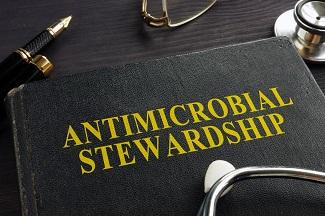 Posaconazole bioavailability of the solid oral tablet is reduced during severe intestinal mucositis
Mucositis was defined based on daily plasma citrulline measurement as surrogate for the small intestine enterocyte mass
Jansen A, et al Clin Microbiol Infect 2022; 28: 1003-1009 .
#1. Isavuconazole is less hepatotoxic?
Isavuconazole versus voriconazole (SECURE) study Cumulative incidence of study drug-related hepatobiliary TEAEs
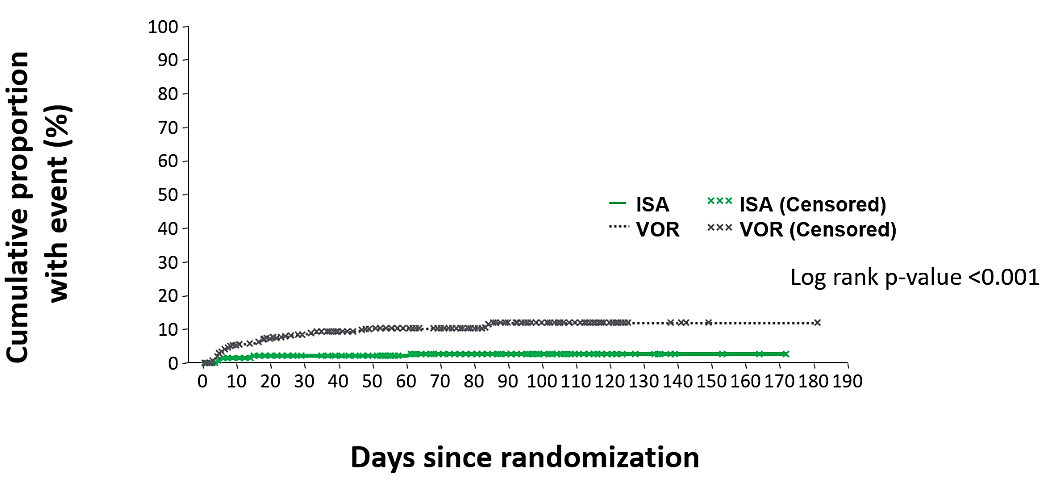 100
90
80
70
Cumulative proportion 
with event (%)
60
50
40
30
Log rank p-value <0.001
20
10
0
0
10
20
30
40
50
60
70
80
90
100
110
120
130
140
150
160
170
180
190
Days since randomization
Ullmann A, et al. ECCMID 2015, Copenhagen Denmark, April 25–28, 2015, EPO18
Isavuconazole versus voriconazole (SECURE) study Cumulative incidence of study drug-related hepatobiliary TEAEs and lab values
VOR
ISA
% patients with 
≥1  occurrence at EOT
% patients with ≥1 TEAE
ALT or AST
Ullmann A, et al. ECCMID 2015, Copenhagen Denmark, April 25–28, 2015, EPO18
Isavuconazole after posaconazole hepato-toxicity in leukaemia patients
DiPippo AJ et al. Tolerability of Isavuconazole After Posaconazole Toxicity in Leukaemia Patients. Mycoses 2019; 62: 81-86
Is isavuconazole less hepatotoxic?
Causes of premature discontinuation of antifungal prophylaxis in lung transplant recipients
Samanta P, et al. Clin Infect Dis 2021; 73: 416
#2. No need for therapeutic drug monitoring with isavuconazole?
Isavuconazole: exposure-response Lack of any statistically significant relationship
OR: overall response
MIC: minimal inhibitory concentration
AUCss: area under the concentration-time curve at steady state
Css: mean through concentration at steady state
ACM: all cause mortality
Desai A, et al. Exposure-Response Relationships for Isavuconazole in Patients with Invasive Aspergillosis and Other Filamentous Fungi.
Antimicrob Agents Chemother. 2017; 61(12)
Isavuconazole: exposure-hepatic safety Lack of any statistically significant relationship
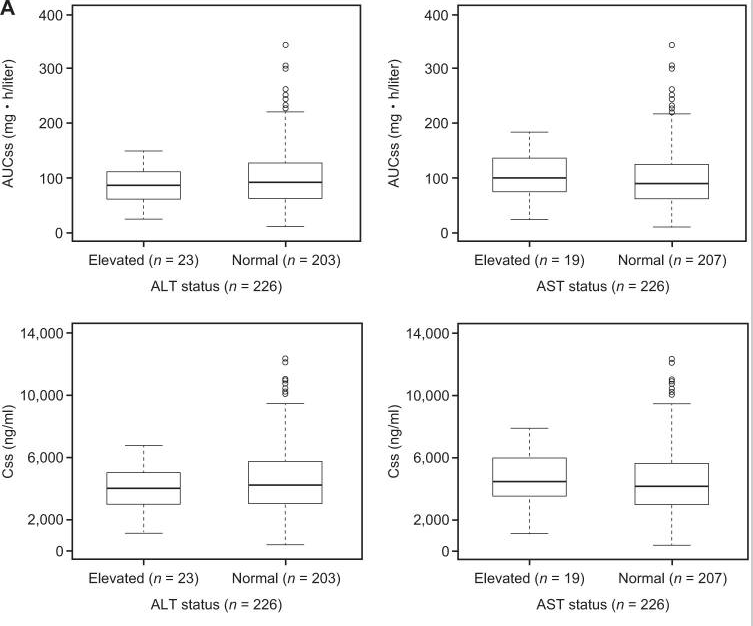 Desai A, et al. Exposure-Response Relationships for Isavuconazole in Patients with Invasive Aspergillosis and Other Filamentous Fungi.
Antimicrob Agents Chemother. 2017; 61(12)
Pharmacokinetic relationships in the double-blind randomized study of posaconazole and voriconazole for treatment of invasive aspergillosis
1. Maertens JA et al. Lancet. 2021;397:499-509. 2. Maertens JA et al. Lancet. 2021; 398: 578-579.
Presented at the 31st European Congress of Clinical Microbiology & Infectious Diseases, 9 - 12 July 2021 (submitted)
[Speaker Notes: As first-line treatment, posaconazole was non-inferior to voriconazole for all-cause mortality up until day 42 in subjects with invasive aspergillosis1
Pooled mean Ctrough posaconazole was ~1500 ng/mL throughout the study
Pooled mean Ctrough voriconazole was ~4200 ng/mL at Week 1, then decreased approximately 50% over the first 4 weeks of dosing 
For posaconazole-treated subjects, there was no discernible trend across Ctrough quartiles for either all-cause mortality through Day 42 or success vs. failure in global clinical response at Week 6
For voriconazole-treated subjects, all-cause mortality through Day 42 was highest in the highest quartile of Ctrough
A similar pattern was observed in global clinical response at Week 6
Overall, posaconazole TRAEs were less frequent than voriconazole TRAEs (29.9% vs. 40.1%)
Among posaconazole-treated subjects, while the proportion of subjects with TRAEs was highest in the highest quartile of exposure, comprised of alanine aminotransferase increased, nausea, and vomiting. 
Among voriconazole-treated subjects, the incidence of TRAEs (including visual and CNS AEs) was similar across all quartiles exposure
CYP2C19 metabolizer phenotype did not appear to contribute to the therapeutic response or TRAEs seen with voriconazole2
These results support the first-line use of posaconazole for the treatment of invasive aspergillosis]
Isavuconazole: need for therapeutic drug monitoring (TDM)?
No clear evidence that there is a general need for TDM or a clear target to recommend
Post-hoc analysis of SECURE study: 97% of patients had ISA >1 and < 7 mg/L
Real world data (Andes et al. AAC 2018): >90% had ISA > 1 mg/L
There is a lower need compared to voriconazole and posaconazole
However, TDM may be considered for individual cases
Prolonged use of isavuconazole (several months-increased risk of high levels)
Severe gut disease from graft-versus-host disease
Treatment of central nervous system infections
Infections with non-wild-type fungal pathogens
Children and adolescents and obese patients
Unresponsive to treatment of breakthrough
Concomitant use of flucloxacillin2
Critically ill patients, irrespective of RRT and/or ECMO3
Desai A, et al. Exposure-Response Relationships for Isavuconazole in Patients with Invasive Aspergillosis and Other Filamentous Fungi.
Antimicrob Agents Chemother. 2017; 61(12)
2Van Daele R, et al. Mycosis 2021; 64: 1508-1511:
Mertens B, et al. Crit Care 2022; 26: 227-
Isavuconazole in CRRT and/or ECMO
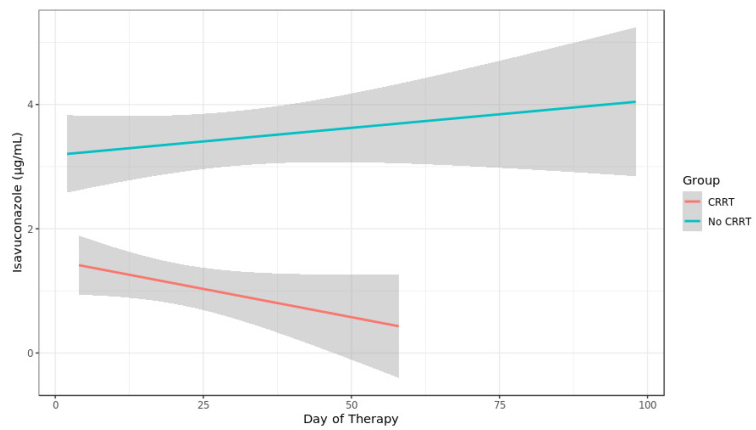 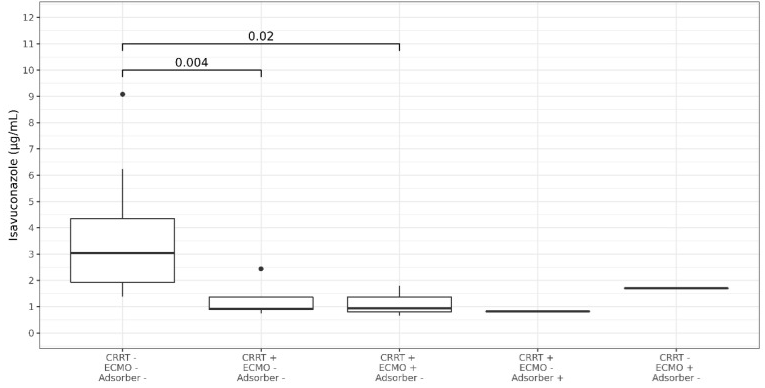 An independent effect of ECMO on mould-active azole exposure 
could not be confirmed in retrospective and prospective studies
CRRT; continuous renal replacement therapy, ECMO; extracorporeal membrane oxygenation
Zurl C et al. J Fungi 2020; 6: 90
#3. Isavuconazole is safer for long-term administration?
Adverse effects associated with long-term administration of azole antifungal agents
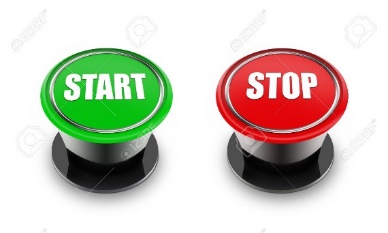 * gynecomastia, breast tenderness, adrenal insufficiency, hyponatremia, hypokalemia
NR, not reported; SOT, solid organ transplant; HCT, hematopoietic cell transplant
Modified after Benitez LL and Carver PL. Drugs 2019; 79: 833-853
‘Lack of toxicity’ with long-term (>6 months)* isavuconazole use in patients with hematologic malignancy
*: N = 50; median duration 356 days (range, 180-832 days)
DiPippo AJ, et al. Clin Infect Dis 2019; 69: 1624-27
#4. Isavuconazole or posaconazole for azole-resistant A. fumigatus?
Use of the new azoles in the management of azole-resistant A. fumigatus
A “POSTAZOLE” ERA?

Can We Retain the Clinical Use of Mould-Active Antifungal Azoles?
C-AmB: conventional amphotericin B
Verweij P, et al. Clin Infect Dis 2016; 62: 362-8
Cumulative survival of patients with voriconazole-susceptible and voriconazole-resistant invasive aspergillosis
Appropriate versus inappropriate voriconazole
L-AmB versus voriconazole
L-AmB; liposomal amphotericin B
Lestrade PP, et al. Clin Infect Dis 2019; 68: 1463-1471
Use of the new azoles in the management of azole-resistant A. fumigatus
Isavuconazole and voriconazole MICs are highly correlated
(N=487 A. fumigatus isolates)
Expert opinion strongly recommends
a change of voriconazole monotherapy in documented azole-resistant disease to liposomal amphotericin B or a voriconazole/echinocandin combination, with echinocandins and polyenes typically being second-line choices for therapy in azole-susceptible disease 
the same change in first-line therapy in areas with an environmental resistance rate ≥ 10%
liposomal amphotericin B in case of suspected azole-resistant CNS aspergillosis
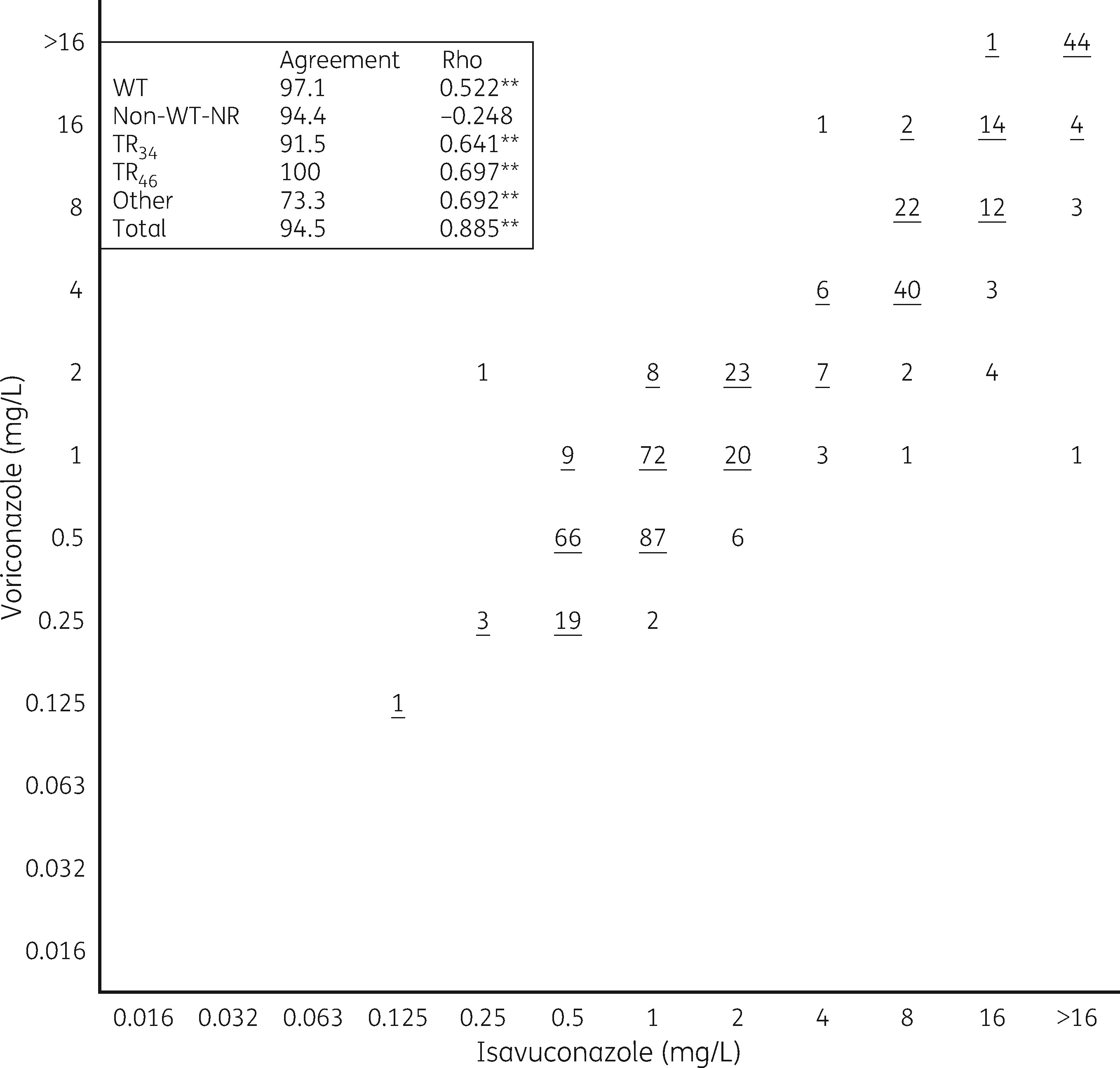 Buil J, et al. J Antimicrob Chemother 2018; 73: 134-142
Douglas AP, et al. Intern  Med J 2021; 51 (Suppl. 7): 143-176
Alternative strategies
1High-dose posaconazole guided by therapeutic drug monitoring (target through levels > 3 mg/L)
N=16; 4/7 patients with azole-R IPA survived
3 patients ceased treatment due to Grade 2 arterial hypertension, QTc prolongation, increased cardia troponin and Grade 3 left ventricular failure, and Grade 4 leukopenia
2Outpatient intermittent dosing of L-AmB (e.g., 5 mg/kg 3 times weekly)
10 azole-R IPA cases – 100-day mortality 0%
Renal toxicity was manageable 
3Intraventricular L-AmB 1 mg/week
2 cases of azole-R proven cerebral aspergillosis (plus systemic therapy)
Investigational drugs
1Schauwvlieghe A, et al. Mycoses 2020; 63: 122-130
2Van de Peppel RJ, et al. Medical Mycology 2020; 58: 874-880
3Schauwvlieghe A, et al. J Glob Antimicrob Resist 2020; 22: 354-357
#5. Fewer drug interactions with the newer azoles?
Inhibitory potential of azole antifungals on selected CYP450 iso-enzymes
Note: +, weak; ++, moderate; +++, strong
Drug interactions occur in approximately 30% of patients receiving anticancer therapy
Chau MM, et al. Intern Med J 2021; 51 (Suppl.7): 37-66
Mould-active azoles and drug interactions in humans
Isavuconazole is a moderate (> 2 and < 5 fold) CYP3A4 inhibitor. 
Isavuconazole does not inhibit CYP2C9 or CYP2C19.
Townsend R. et al.  Presented at the European Congress of Clinical Microbiology and Infectious Disease [ECCMID], Copenhagen, Denmark; April 25–28, 2015; P0216
Groll A. et al. Clin Pharmacol Drug Dev 2017; 6: 76-85
Quantitative Prediction of the Effect of CYP3A Inhibitors on Venetoclax Pharmacokinetics Using a Physiologically Based Pharmacokinetic Model
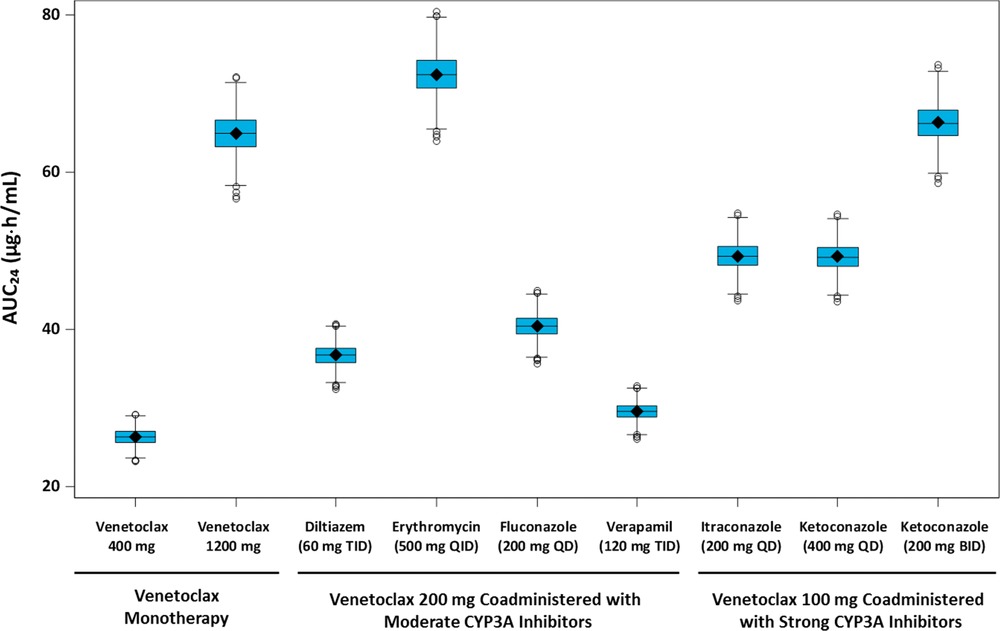 Freise KJ, et al. The Journal of Clinical Pharmacology 2017; 57: 796-804
#6. Newer azoles and sanctuary sites
Isavuconazole:Tissue distribution
Isavuconazole is widely distributed in nearly all tissues 
(including liver, lungs, eyes, kidneys, skin, bone, nasal mucosa and brain)
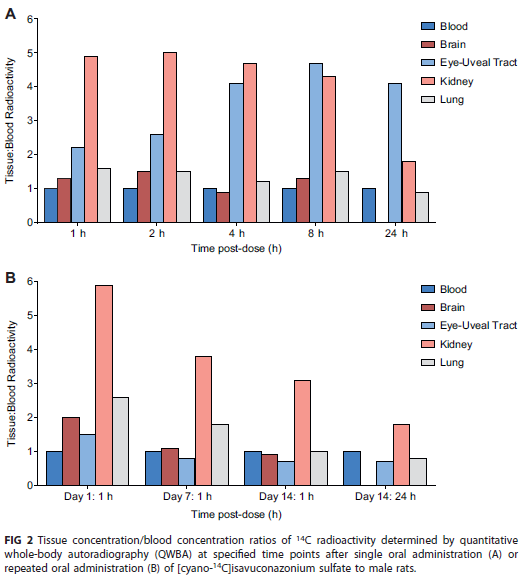 Schmitt-Hoffmann, et al. Tissue Distribution and Elimination of Isavuconazole following Single and Repeat Oral-Dose Administration of Isavuconazonium Sulfate to Rats. 
Antimicrob Agents Chemother. 2017; 22;61(12) e01292-17.
Sanctuary site mould infections
Tissue to plasma ratios of antifungal drugs for sanctuary sites
“With low and/or highly variable penetration across all agents, there
is uncertainty around how to adequately dose triazoles in CNS infections”
Chau M, et al. Intern Med J 2021; 51 (Suppl.7): 37-66
* Wiederhold NP, et al. Antimicrobial Agents Chemother 2016; 60: 5600-5603
Isavuconazole and diffusion in infected human brain
CLL patient with cerebral aspergillosis (MIC ISA 1 mg/L)
Plasma concentration ISA at 300 mg/day: 4,3 mg/L and 3,2 mg/L
CSF concentration: undetectable
Normal brain tissue: 0,405 mg/L
Inflamed dura mater: 2,62 mg/L
Fungal abscess: 5,11 mg/L and 5,09 mg/L 
CGD patient with cerebral aspergillosis
Plasma concentration ISA at 200 mg/day: 5,6 mg/L
Non-infected cerebellar tissue: undetectable
Cystic wall: 0,79 mg/L
AML patient with cerebral aspergillosis (MIC ISA 1 mg/L)
Plasma day 3 ISA 0,6 mg/L
Plasma day 6 ISA 2,9 mg/L
Brain tissue day 4 ISA 1,46 mg/L
ISA in the abscess fluid: 0,02 mg/L
Estimated brain/plasma concentration ratio as 0,9 (consistent with pharmacokinetic studies in rats)
Conclusion: 
Isavuconazole concentrations in infected brain tissue are close to the corresponding serum concentrations (should we push the dose?) but concentrations are low in non-infected tissue
Isavuconazole does not always penetrate the abscess; surgery is still required in most cases
Rouzaud C et al. AAC 2019; 63: e02474-18
Lamoth F et al. JAC 2019; 74: 1751-53
Isavuconazole and central nervous system fungal disease
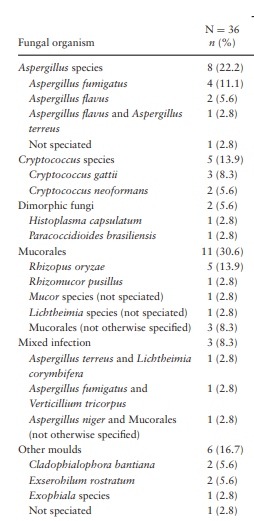 80.6%
69.4%
Schwartz S, et al. Isavuconazole for the Treatment of Patients With Invasive Fungal Diseases Involving the Central Nervous System. Med Mycol 2020 Jun 1;58(4):417-424.
#7. Isavuconazole and QT/QTc
Isavuconazole shortens the QTc interval
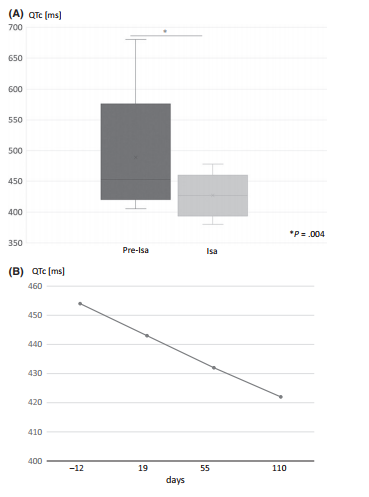 QTc changes in 26 patients before (pre-ISA) and under treatment with isavuconazole (ISA): mean decrease of 36.5 ± 38.8 ms (range 7–202 ms)


QTc intervals in a patient with long-term isavuconazole treatment
Isavuconazole is contra-indicated in patients with short QT syndrome
Mellinghoff SC, et al. Isavuconazole shortens the QTc interval. Mycoses. 2018;61(4):256-260.
ProphylaxisBreakthrough invasive fungal infections and resistance
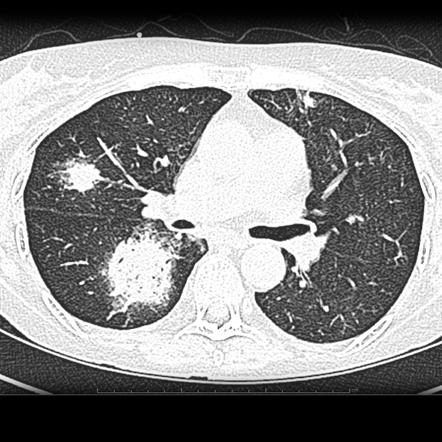 bIMD; breakthrough invasive mold disease
Guidance on treatment of specific breakthrough organisms
The dilemma with azole antifungals and new targeted therapies
AmBisome as the drug of choice in case of:

Intolerance
Acute or chronic toxicities
Documented or suspected azole resistance
Problematic drug–drug interactions
Non-Aspergillus moulds
Central nervous system infections
Breakthrough infection
Good
Voriconazole
Efficacy of the drug
Liposomal 
Amphotericin B
Posaconazole
Isavuconazole
Echinocandins
Poor
Low
High
Potential for drug interactions
Bruggemann, et al. Clin Infect Dis. 2009 ;48:1441–1458.J. Maertens, personal opinion
Isavuconazole treatment for mucormycosis (VITAL)A single-arm open-label trial and case-control analysis
Enrolled
N=149
Not treated
N=3
ITT/Safety
N=146
Renally impaired
N=59
Non-renally impaired
N=87
Safety
N=87
mITT- Mucorales
N=26
Safety
N=59
mITT- Mucorales
N=11
Intent-to-treat (ITT)/Safety: Received at least one dose of study medication
mITT-Mucorales: Subset of ITT patients with proven/probable mucormycosis (DRC-assessed)
Marty FM. et al. Lancet Infect Dis 2016; 16(7):828-37
Isavuconazole treatment for mucormycosis (VITAL)DRC-assessed overall response (mITT-Mucorales)
DRC: Data Review Committee
mITT-Mucorales: Subset of ITT patients with proven/probable mucormycosis (DRC-assessed)
OR: Overall response
Marty FM. et al. Lancet Infect Dis 2016; 16(7):828-37
Isavuconazole treatment for mucormycosis (VITAL)DRC-assessed overall response (mITT-Mucorales)
DRC: Data Review Committee
mITT-Mucorales: Subset of ITT patients with proven/probable mucormycosis (DRC-assessed)
OR: Overall response
EOT: End of treatment
Marty FM. et al. Lancet Infect Dis 2016; 16(7):828-37
Isavuconazole treatment for mucormycosis (VITAL)All-cause mortality (mITT-Mucorales)
ACM: All cause mortality
mITT-Mucorales: Subset of ITT patients with proven/probable mucormycosis (DRC-assessed)
Marty FM. et al. Lancet Infect Dis 2016; 16(7):828-37
Isavuconazole treatment for mucormycosis (VITAL)All-cause mortality (mITT-Mucorales)
Kaplan-Meier analysis of patients who received isavuconazole as primary treatment (VITAL) compared with amphotericin B-treated matched controls (FungiScope)
1.0
0.8
0.6
Survival probability
0.4
0.2
0.0
Days
1
7
14
21
28
35
42
49
56
84
77
70
63
Number of subjects at risk
Case matching criteria
Severe disease (CNS involvement or disseminated)
Hematologic malignancy
Surgery (resection or debridement) within 7 days
Marty FM. et al. Lancet Infect Dis 2016; 16(7):828-37
Mortality in mucormycosis
Treated
Untreated
n/N
n/N
Literature
Roden et al 2005
244/648
233/241
Skiada et al 2011
58/152
21/22
FungiScope
Day 42
41/107
29/29
Meta-Analysis
Roden/Skiada/FungiScope
343/907
283/292
VITAL study
All Patients – Day 42
14/37
Primary Therapy – Day 42
7/21
Mortality Rate %, (95% CI)
Roden MM, et al. Clin Infect Dis 2005; 41: 634-653
Skiada A, et al. Clin Microbiol Infect 2011; 17: 1859-1862
Rüping MJ, et al. J Antimicrob Chemother 2010; 65: 296-302
FDA, Advisory Committee Briefing Document, Jan 22, 2015
INQUIRE registry data on invasive mucormycosis and invasive aspergillosis (non-fumigatus)
Thompson GR III, et al. Mycoses 2022; 65: 186-198
First-line invasive mucormycosis: recommendations
Isavuconazole and Posaconazole
have species-specific activity within the Mucorales group
IV, intravenous; SOT, solid organ transplant.
Cornely O, et al. Lancet Infect Dis. 2019; 19:e405–e421.
Conclusion
Isavuconazole appears to be the best tolerated of the 3 currently available newer generation mould-active azoles, but there is considerably less clinical experience with it than either voriconazole or posaconazole, and it has taken years of accumulated clinical experience for several important toxicities of voriconazole and posaconazole to make themselves apparent
Isavuconazole and posconazole are not drugs of choice for the primary treatment of documented mucormycosis
Unlike voriconazole, isavuconazole lacks activity against Scedosporium species and most Fusarium isolates
THANK YOU FOR LISTENING!!